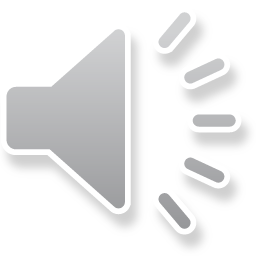 《请在此位置添加你的作品名称》
毕业设计答辩PPT模板
学校名称：情缘素材
指导老师：情缘素材
报告人：情缘素材
[Speaker Notes: 更多模板请关注：https://haosc.taobao.com]
目录 / CONTENTS
选题背景
CHAPTER 01
作品概述
CHAPTER 02
制作过程
CHAPTER 03
作品展示
CHAPTER 04
总结回顾
CHAPTER 05
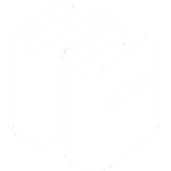 选题背景
单击此处添加标题
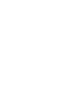 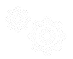 点击增加小标题
请输入相关内容请输入相关内容请输入相关内容请输入相关内容
请输入相关内容请输入相关内容请输入相关内容
选题背景
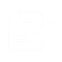 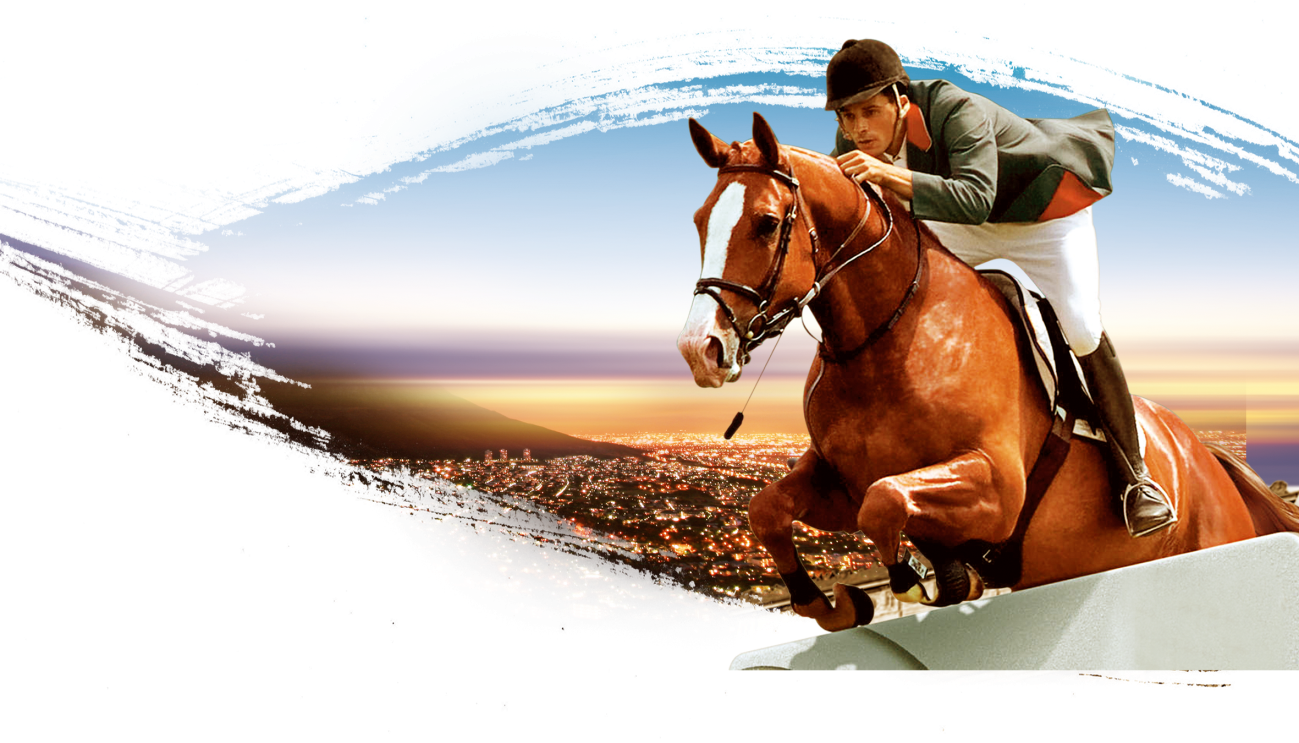 单击此处添加标题
此处添加详细文本描述，建议与标题相关并符合整体语言风格，语言描述尽量简洁生动。
此处添加详细文本描述，建议与标题相关并符合整体语言风格，语言描述尽量简洁生动。
此处添加详细文本描述，建议与标题相关并符合整体语言风格，语言描述尽量简洁生动。
2012
2013
2014
2015
2016
2017
Now
此处添加详细文本描述，建议与标题相关并符合整体语言风格，语言描述尽量简洁生动。
此处添加详细文本描述，建议与标题相关并符合整体语言风格，语言描述尽量简洁生动。
此处添加详细文本描述，建议与标题相关并符合整体语言风格，语言描述尽量简洁生动。
此处添加详细文本描述，建议与标题相关并符合整体语言风格，语言描述尽量简洁生动。
单击此处添加标题
1.单击添加标题文本
单击添加文本 单击添加文本 单击添加文本
单击添加文本 单击添加文本 单击添加文本
单击添加文本 单击添加文本 单击添加文本
4.单击添加标题文本
单击添加文本 单击添加文本 单击添加文本
单击添加文本 单击添加文本 单击添加文本
单击添加文本 单击添加文本 单击添加文本
5.单击添加标题文本
单击添加文本 单击添加文本 单击添加文本
单击添加文本 单击添加文本 单击添加文本
单击添加文本 单击添加文本 单击添加文本
4
5
2
1
3
2.单击添加标题文本
单击添加文本 单击添加文本 单击添加文本
单击添加文本 单击添加文本 单击添加文本
单击添加文本 单击添加文本 单击添加文本
3.单击添加标题文本
单击添加文本 单击添加文本 单击添加文本
单击添加文本 单击添加文本 单击添加文本
单击添加文本 单击添加文本 单击添加文本
单击此处添加标题
添加
文本
添加文本内容
请在此处输入您的文本
或者复制您的文字粘贴
添加
文本
添加文本内容
请在此处输入您的文本
或者复制您的文字粘贴
添加
文本
添加文本内容
请在此处输入您的文本
或者复制您的文字粘贴
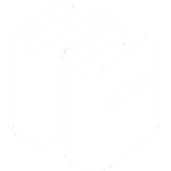 作品概述
单击此处添加标题
92%
78%
78%
添加内容
添加内容
添加内容
添加内容
点击此处输入文字介绍内容尽量概括精炼，无多余的修饰文字内容等
点击此处输入文字介绍内容尽量概括精炼，无多余的修饰文字内容等
点击此处输入文字介绍内容尽量概括精炼，无多余的修饰文字内容等
点击此处输入文字介绍内容尽量概括精炼，无多余的修饰文字内容等
85%
单击此处添加标题
标题
标题
标题
标题
此处添加详细文本描述，建议与标题相关并符合整体语言风格
此处添加详细文本描述，建议与标题相关并符合整体语言风格
此处添加详细文本描述，建议与标题相关并符合整体语言风格
此处添加详细文本描述，建议与标题相关并符合整体语言风格
单击此处添加标题
添加说明
单击添加标题一
添加说明
单击此处添加文本，单击此处添加文本，单击此处添加文本。
添加说明
单击添加标题二
添加说明
单击此处添加文本，单击此处添加文本，单击此处添加文本。
添加说明
单击添加标题三
单击此处添加文本，单击此处添加文本，单击此处添加文本。。
单击此处添加标题
单击此处添加标题
2014
2014
2012
2013
2011
2012
2013
2011
TEXT HERE
TEXT HERE
TEXT HERE
TEXT HERE
点击此处添加文
字内容点击此处
点击此处添加文
字内容点击此处
点击此处添加文
字内容点击此处
点击此处添加文
字内容点击此处
单击此处添加标题
此处添
加标题
此处添
加标题
此处添
加标题
双击此处添加标题文字
单击此处添加文字内容  单击此处添加文字内容
单击此处添加文字内容  单击此处添加文字内容
单击此处添加标题
输入标题
输入标题
点击在此输入简要文字介绍文字内容尽量概括精炼，不用多余的修饰文字，言简意赅说明
点击在此输入简要文字介绍文字内容尽量概括精炼，不用多余的修饰文字，言简意赅说明
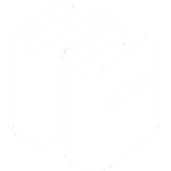 制作过程
单击此处添加标题
80
67%
60%
60
49%
38%
40
20
业务一
业务二
业务三
业务四
实际数
计划数
领导支持
利用资源
追求卓越
沟通交流
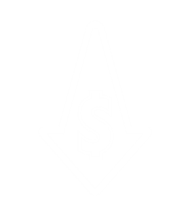 点击添加文本
点击添加文本
点击添加文本
单击此处添加标题
点击添加文本
点击添加文本
点击添加文本
点击添加文本
点击添加文本
点击添加文本
点击添加文本
点击添加文本
点击添加文本
点击添加文本
点击添加文本
单击此处添加标题
您的内容打在这里，或者通过复制您的文本后，在此框中选择粘贴，并选择只保留文字。
您的内容打在这里，或者通过复制您的文本后，在此框中选择粘贴，并选择只保留文字。
您的内容打在这里，或者通过复制您的文本后，在此框中选择粘贴，并选择只保留文字。
您的内容打在这里，或者通过复制您的文本后，在此框中选择粘贴，并选择只保留文字。
您的内容打在这里，或者通过复制您的文本后，在此框中选择粘贴，并选择只保留文字。
您的内容打在这里，或者通过复制您的文本后，在此框中选择粘贴，并选择只保留文字。
单击此处添加标题
产品发布
此处添加详细文本描述，建议与标题相关并符合整体语言风格
产品发布
此处添加详细文本描述，建议与标题相关并符合整体语言风格
产品发布
此处添加详细文本描述，建议与标题相关并符合整体语言风格
等级 01
等级 02
产品发布
此处添加详细文本描述，建议与标题相关并符合整体语言风格
等级 03
等级 04
产品发布
等级 05
此处添加详细文本描述，建议与标题相关并符合整体语言风格
单击此处添加标题
市场化
产品应用
概念
平面设计
企业目标
此处添加详细文本描述，建议与标题相关并符合整体语言风格，语言描述尽量简洁生动。
此处添加详细文本描述，建议与标题相关并符合整体语言风格，语言描述尽量简洁生动。
此处添加详细文本描述，建议与标题相关并符合整体语言风格，语言描述尽量简洁生动。
此处添加详细文本描述，建议与标题相关并符合整体语言风格，语言描述尽量简洁生动。
此处添加详细文本描述，建议与标题相关并符合整体语言风格，语言描述尽量简洁生动。
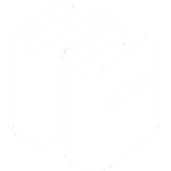 作品展示
单击此处添加标题
解决方案
解决方案
此处添加详细文本描述，建议与标题相关并符合整体语言风格
此处添加详细文本描述，建议与标题相关并符合整体语言风格
开放式产品
开放式产品
此处添加详细文本描述，建议与标题相关并符合整体语言风格
此处添加详细文本描述，建议与标题相关并符合整体语言风格
单击此处添加标题
1
2
3
4
创意策略
系统安全
市场计划
解决方案
单击此处添加副标题或详细文本描述
单击此处添加副标题或详细文本描述
单击此处添加副标题或详细文本描述
单击此处添加副标题或详细文本描述
5
6
7
8
销售策略
数据分析
概念 & 创意
销售策略
单击此处添加副标题或详细文本描述
单击此处添加副标题或详细文本描述
单击此处添加副标题或详细文本描述
单击此处添加副标题或详细文本描述
单击此处添加标题
4
2
5
3
6
1
系统
安全
概念 &
 创意
商业
策略
数据
分析
销售
策略
产品
发布
此处添加详细文本描述，建议与标题相关并符合整体语言风格，语言描述尽量简洁生动。尽量将每页幻灯片的字数控制在200字以内，据统计每页幻灯片的最好控制在5分钟之内。此处添加详细文本描述，建议与标题相关并符合整体语言风格，语言描述尽量简洁生动。尽量将每页幻灯片的字数控制在200字以内，据统计每页幻灯片的最好控制在5分钟之内。
单击此处添加标题
05
04
03
02
01
随着计算机技术的发展及印刷技术进步，平面设计在视觉感观领域的表现也越来越丰富这真正的对今天的平面设计的新。
随着计算机技术的发展及印刷技术进步，平面设计在视觉感观领域的表现也越来越丰富这真正的对今天的平面设计的新。
随着计算机技术的发展及印刷技术进步，平面设计在视觉感观领域的表现也越来越丰富这真正的对今天的平面设计的新。
随着计算机技术的发展及印刷技术进步，平面设计在视觉感观领域的表现也越来越丰富这真正的对今天的平面设计的新。
随着计算机技术的发展及印刷技术进步，平面设计在视觉感观领域的表现也越来越丰富这真正的对今天的平面设计的新。
单击此处添加标题
公司
简介
概念
与理念
数据与
信息图表
茶歇时间
茶歇时间
为什么
选择我们
问答
章节
结束语
总结汇报
单击此处添加标题
9%
12%
获得奖励
37%
此处添加详细文本描述，建议与标题相关并符合整体语言风格
概念 & 创意
此处添加详细文本描述，建议与标题相关并符合整体语言风格
直销模式
公司目标
此处添加详细文本描述，建议与标题相关并符合整体语言风格
此处添加详细文本描述，建议与标题相关并符合整体语言风格
25%
商业模式
此处添加详细文本描述，建议与标题相关并符合整体语言风格
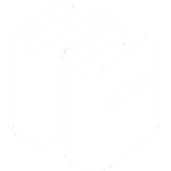 总结回顾
单击此处添加标题
01
❞
员工界面
此处添加详细文本描述，建议与标题相关并符合整体语言风格，语言描述尽量简洁生动。
此处添加详细文本描述，建议与标题相关并符合整体语言风格，语言描述尽量简洁生动。尽量将每页幻灯片的字数控制在200字以内，据统计每页幻灯片的最好控制在5分钟之内。此处添加详细文本描述，建议与标题相关并符合整体语言风格，语言描述尽量简洁生动。尽量将每页幻灯片的字数控制在200字以内，据统计每页幻灯片的最好控制在5分钟之内。
2017
此处添加详细文本描述，建议与标题相关并符合整体语言风格，语言描述尽量简洁生动。
尽量将每页幻灯片的字数控制在200字以内，据统计每页幻灯片的最好控制在5分钟之内。
此处添加详细文本描述，建议与标题相关并符合整体语言风格，语言描述尽量简洁生动。
1.90 万
男性用户
2.07 万
女性用户
单击此处添加标题
桌面应用
此处添加详细文本描述，建议与标题相关并符合整体语言风格，语言描述尽量简洁生动。
尽量将每页幻灯片的字数控制在200字以内，据统计每页幻灯片的最好控制在5分钟之内。
此处添加详细文本描述，建议与标题相关并符合整体语言风格，语言描述尽量简洁生动。
此处添加详细文本描述，建议与标题相关并符合整体语言风格，语言描述尽量简洁生动。
尽量将每页幻灯片的字数控制在200字以内，据统计每页幻灯片的最好控制在5分钟之内。
此处添加详细文本描述，建议与标题相关并符合整体语言风格，语言描述尽量简洁生动。
创意策略
此处添加详细文本描述，建议与标题相关并符合整体语言风格，语言描述尽量简洁生动。
尽量将每页幻灯片的字数控制在200字以内，据统计每页幻灯片的最好控制在5分钟之内。
此处添加详细文本描述，建议与标题相关并符合整体语言风格，语言描述尽量简洁生动。
市场策略
此处添加详细文本描述，建议与标题相关并符合整体语言风格，语言描述尽量简洁生动。
尽量将每页幻灯片的字数控制在200字以内，据统计每页幻灯片的最好控制在5分钟之内。
此处添加详细文本描述，建议与标题相关并符合整体语言风格，语言描述尽量简洁生动。
概念 & 创意
单击此处添加标题
客户数据分析
19.5 万
1
此处添加详细文本描述，建议与标题相关并符合整体语言风格，语言描述尽量简洁生动。尽量将每页幻灯片的字数控制在200字以内，据统计每页幻灯片的最好控制在5分钟之内。此处添加详细文本描述，建议与标题相关并符合整体语言风格，语言描述尽量简洁生动。尽量将每页幻灯片的字数控制在200字以内，据统计每页幻灯片的最好控制在5分钟之内。
17.2 万
2
9.2 万
3
7.7 万
4
管理化
市场化
创意
信息化
此处添加详细文本描述，建议与标题相关并符合整体语言风格，语言描述尽量简洁生动。尽量将每页幻灯片的字数控制在200字以内，据统计每页幻灯片的最好控制在5分钟之内。
单击此处添加标题
01
商业产品应用
桌面应用
此处添加详细文本描述，建议与标题相关并符合整体语言风格，语言描述尽量简洁生动。
此处添加详细文本描述，建议与标题相关并符合整体语言风格，语言描述尽量简洁生动。
02
04
概念 & 创意
创意策略
此处添加详细文本描述，建议与标题相关并符合整体语言风格，语言描述尽量简洁生动。
此处添加详细文本描述，建议与标题相关并符合整体语言风格，语言描述尽量简洁生动。
03
单击此处添加标题
类型 A
1
此处添加详细文本描述，建议与标题相关并符合整体语言风格
类型 B
2
此处添加详细文本描述，建议与标题相关并符合整体语言风格
类型 C
3
此处添加详细文本描述，建议与标题相关并符合整体语言风格
类型 D
4
此处添加详细文本描述，建议与标题相关并符合整体语言风格
《请在此位置添加你的作品名称》
感谢老师的指导
学校名称：情缘素材
指导老师：情缘素材
报告人：情缘素材